STATE OF TEXASvPHILLIP NEAL
DRINKING
Drink, Drive, Go to Jail
Drive Sober or Get Pulled Over
Going Out Tonight, So Are We
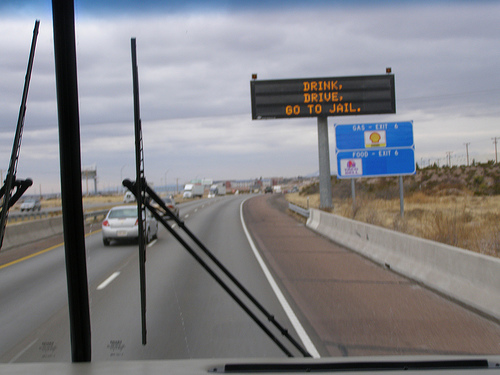 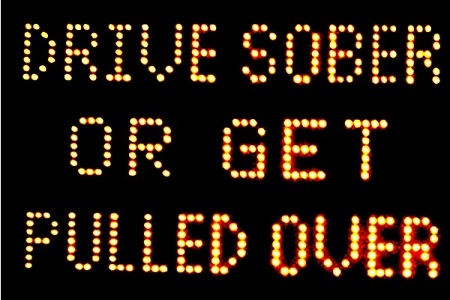 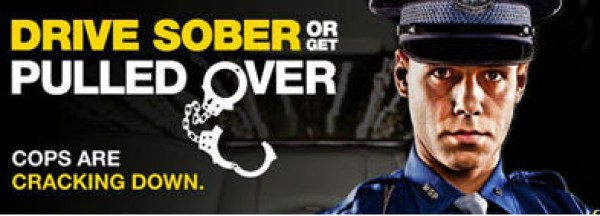 NOT ILLEGAL TO DRINK AND THEN DRIVE; as long as you’re NOT intoxicated
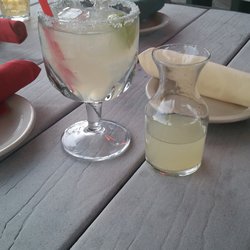 BUT WHO STILL SAYS…
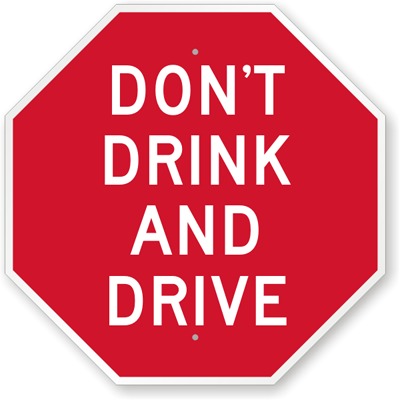 DRINKING PATTERNS
A.	REGULARLY

	B.		OCCASIONALLY

	C.	RARELY

	D.	NEVER

	E.		NOT ANY MORE
ALCOHOL
ALCOHOLISM IN FAMILY

NO ALCOHOL IN HOME


INJURED/VICTIM OF ALCOHOL RELATED CRIME
MEMBER OF MADD


MEMBER OF AA


STRONGLY AGREE WITH “NO REFUSAL” WEEKENDS
RELATED TO?
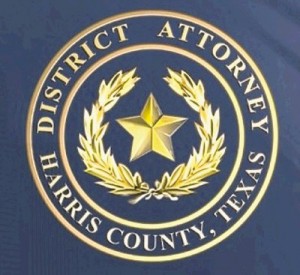 HOW DO YOU FEEL ABOUT POLICE LABS?
TERRIBLE							    GREAT
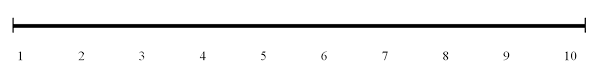 TAXALYZER 9000
ALCOHOL
MENTAL FACULTIES
PHYSICAL FACULTIES

MUST BE DUE TO INTOXICATION

AT THE TIME OF DRIVING
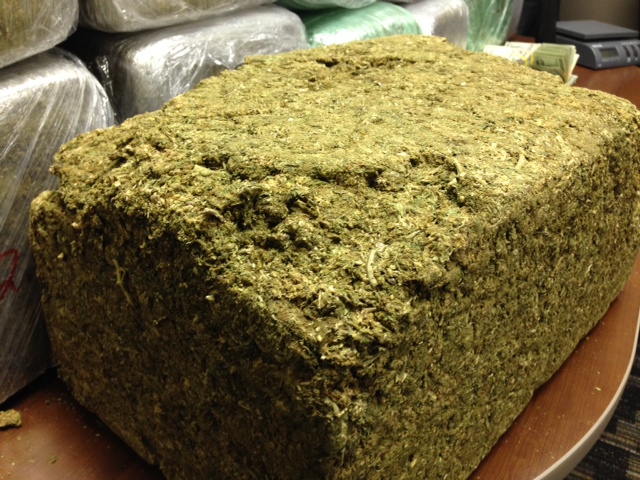 POSSESSION OF MARIJUANA
		-In Possession At TIME OF STOP

=

DRIVING WHILE INTOXICATED
		-In System AT TIME OF STOP/DRIVING
PRESUMPTION OF INNOCENCE
INNOCENT						  			         GUILTY
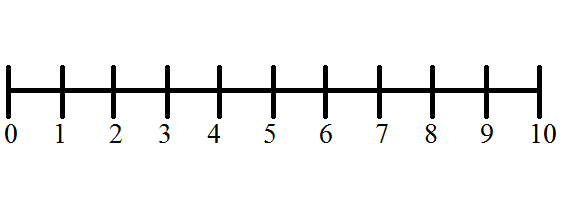 ASSUME
v.
PRESUME
PRESUMPTION OF INNOCENCE
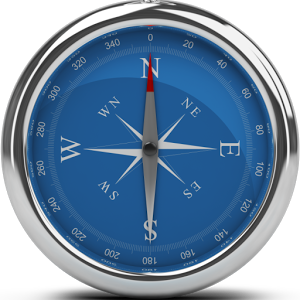 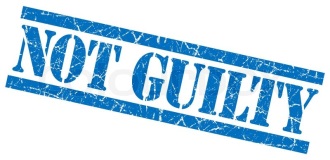 JURY SERVICE
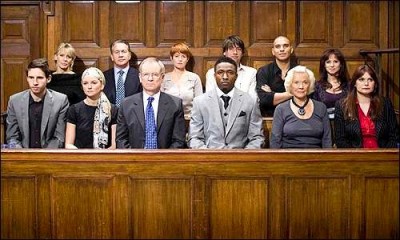 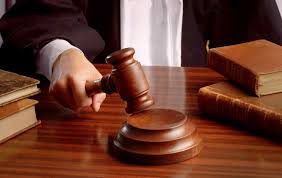 THANK YOU